Conquête spatiale
Fait par Judy Duquet
Saturne V (5)
Qui ou Quoi
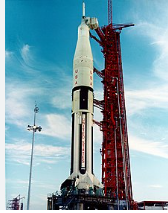 Quand: Dans les année 1960
Nationalité: États-Unis
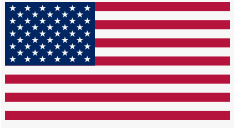